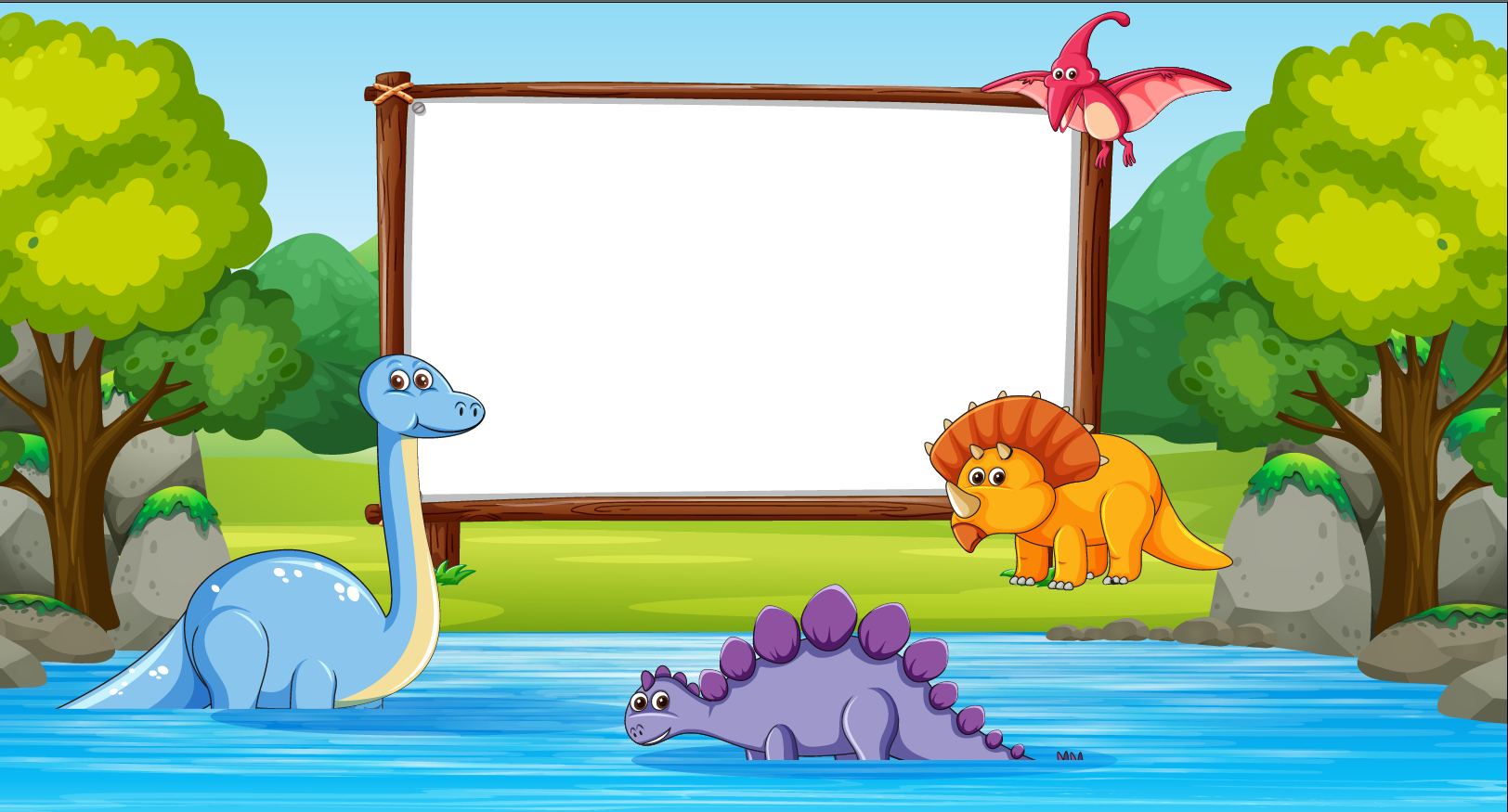 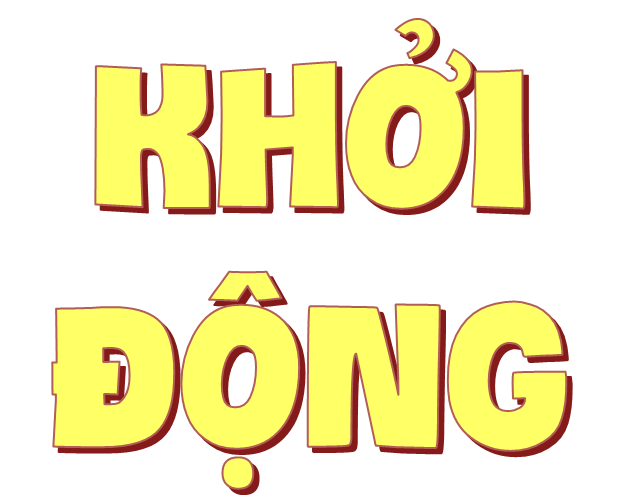 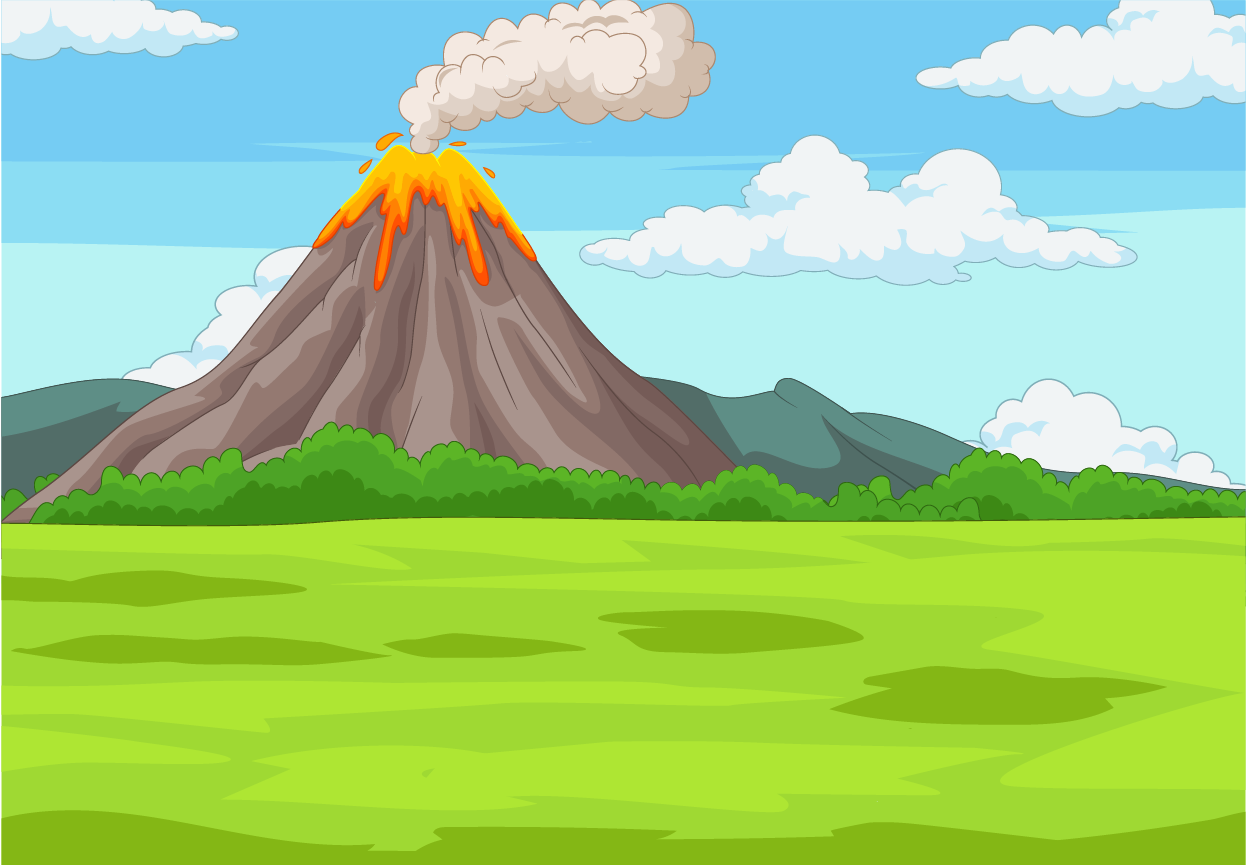 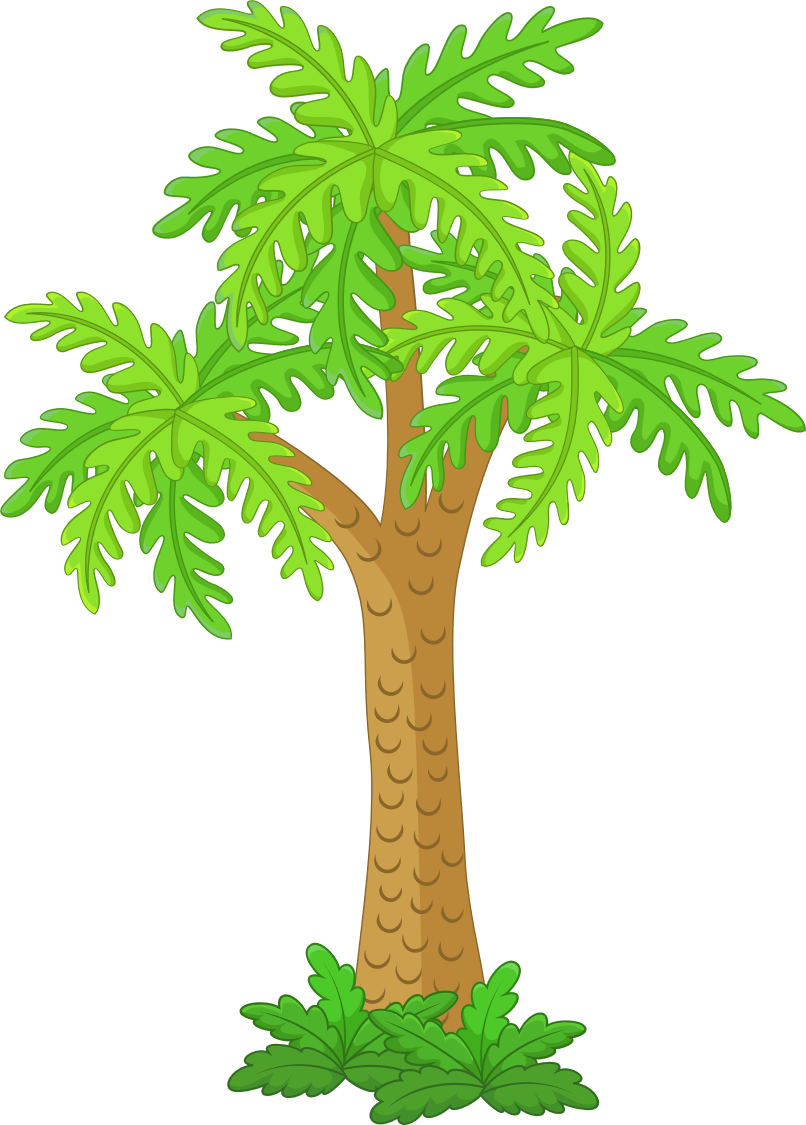 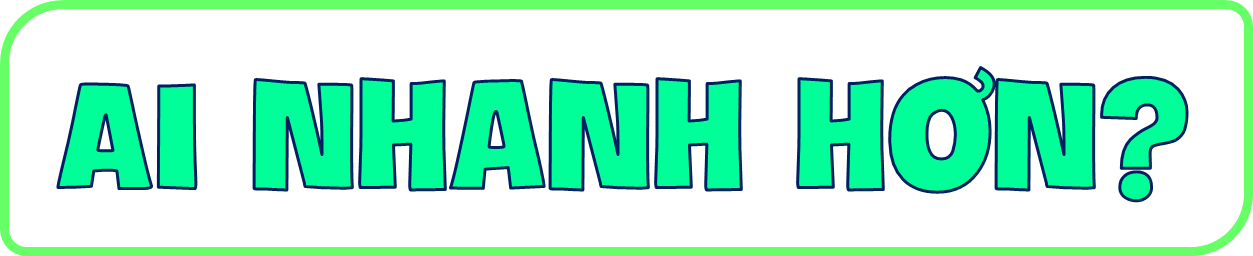 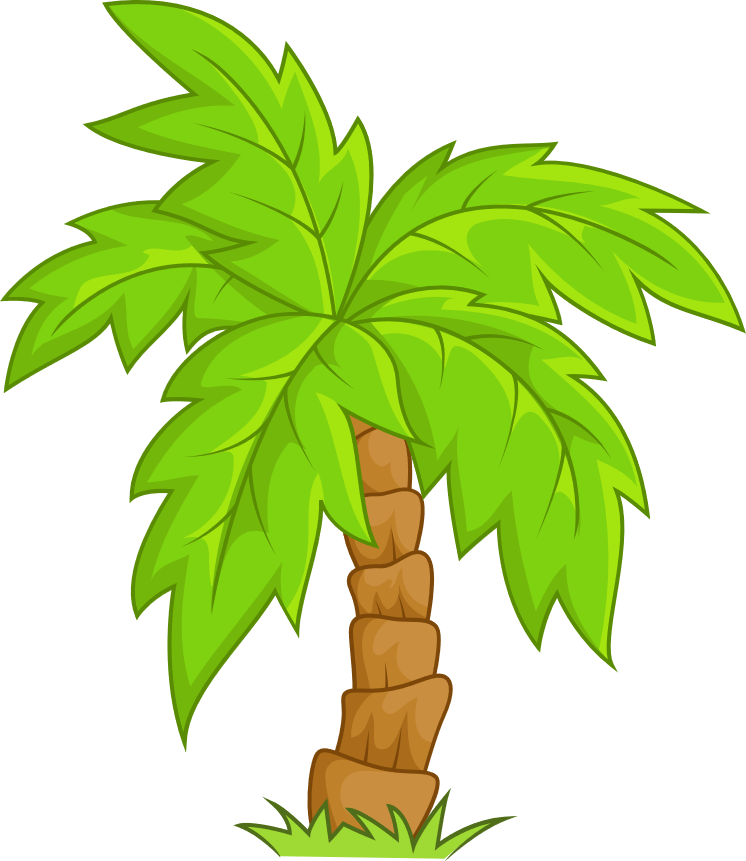 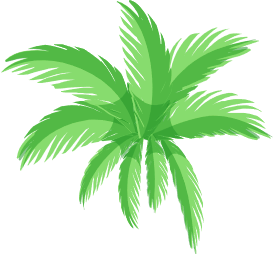 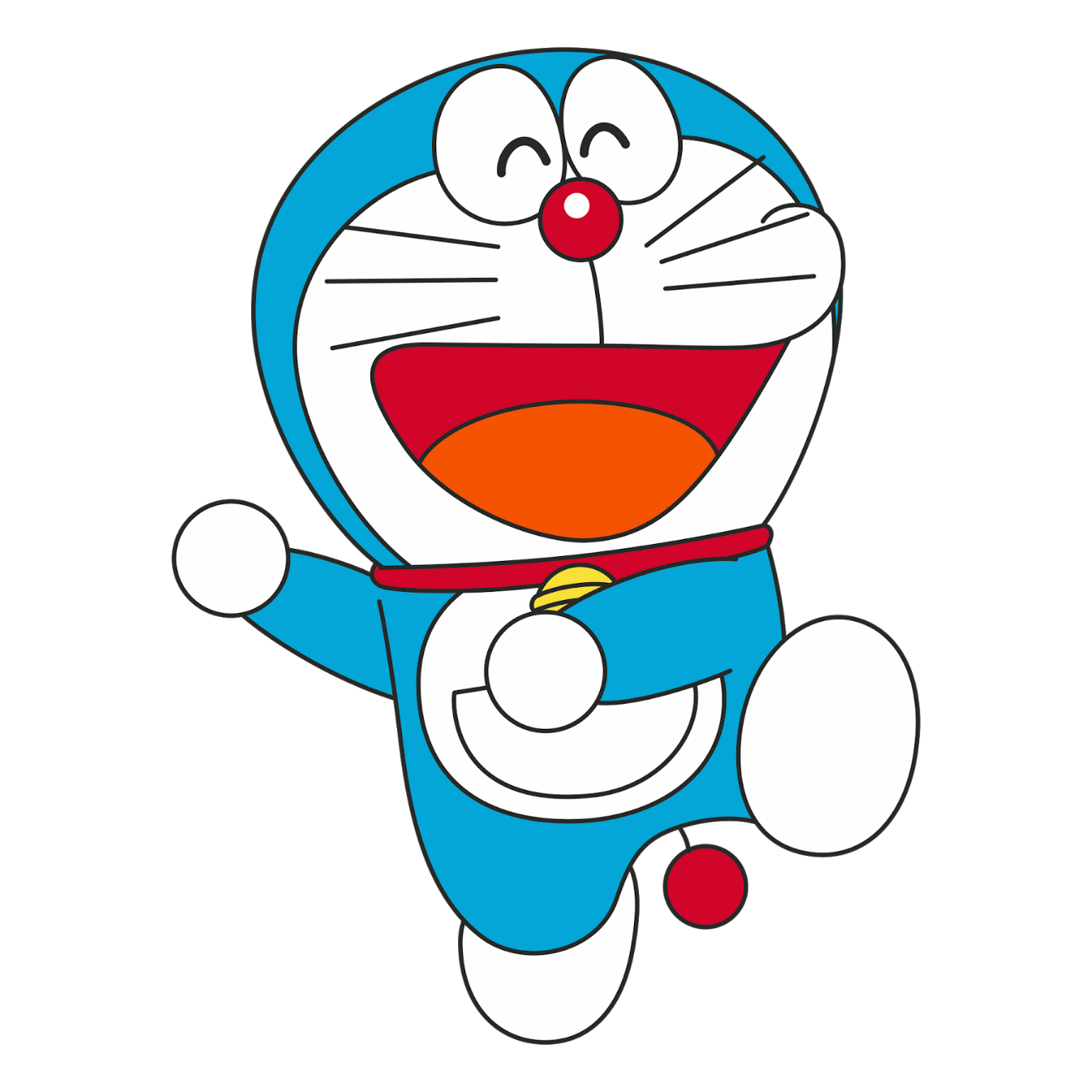 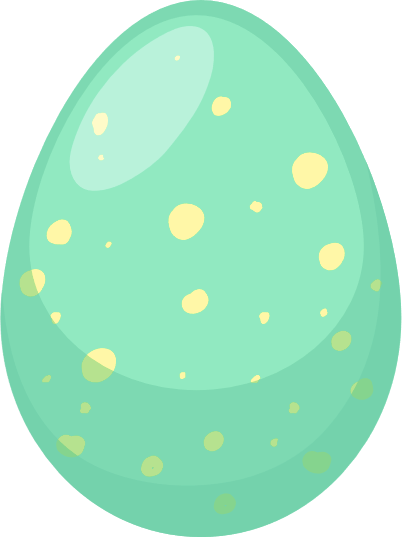 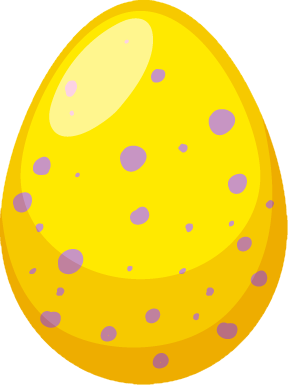 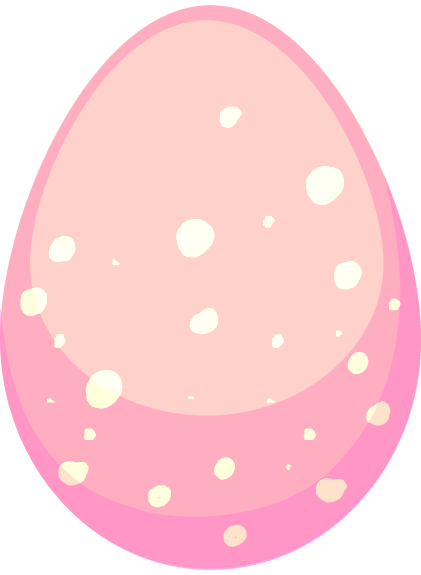 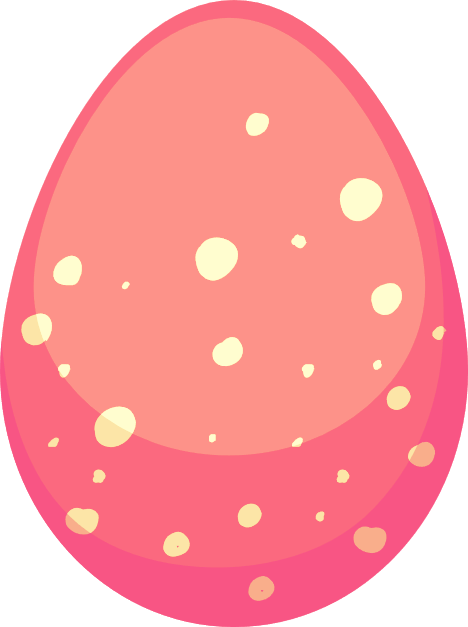 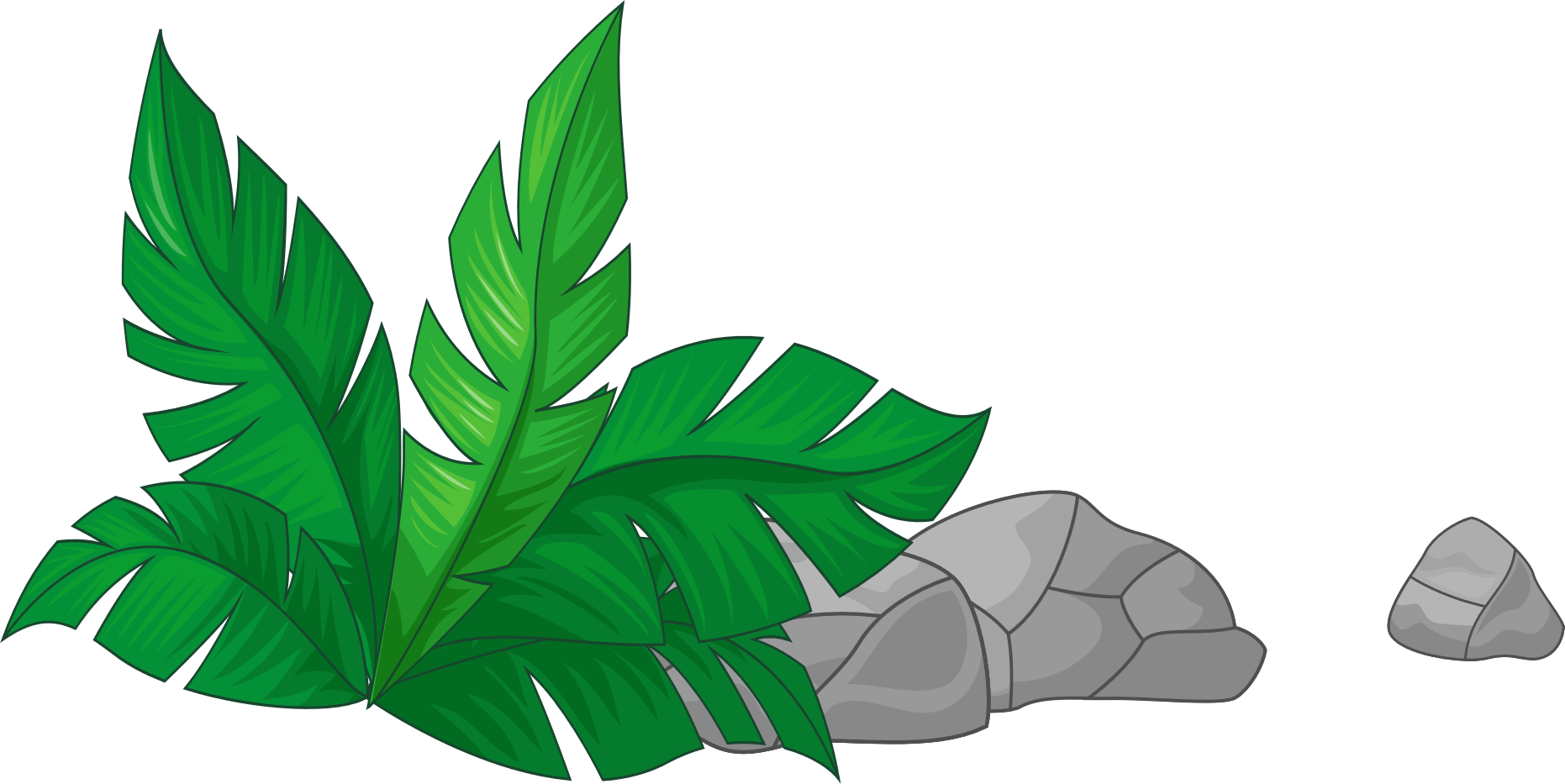 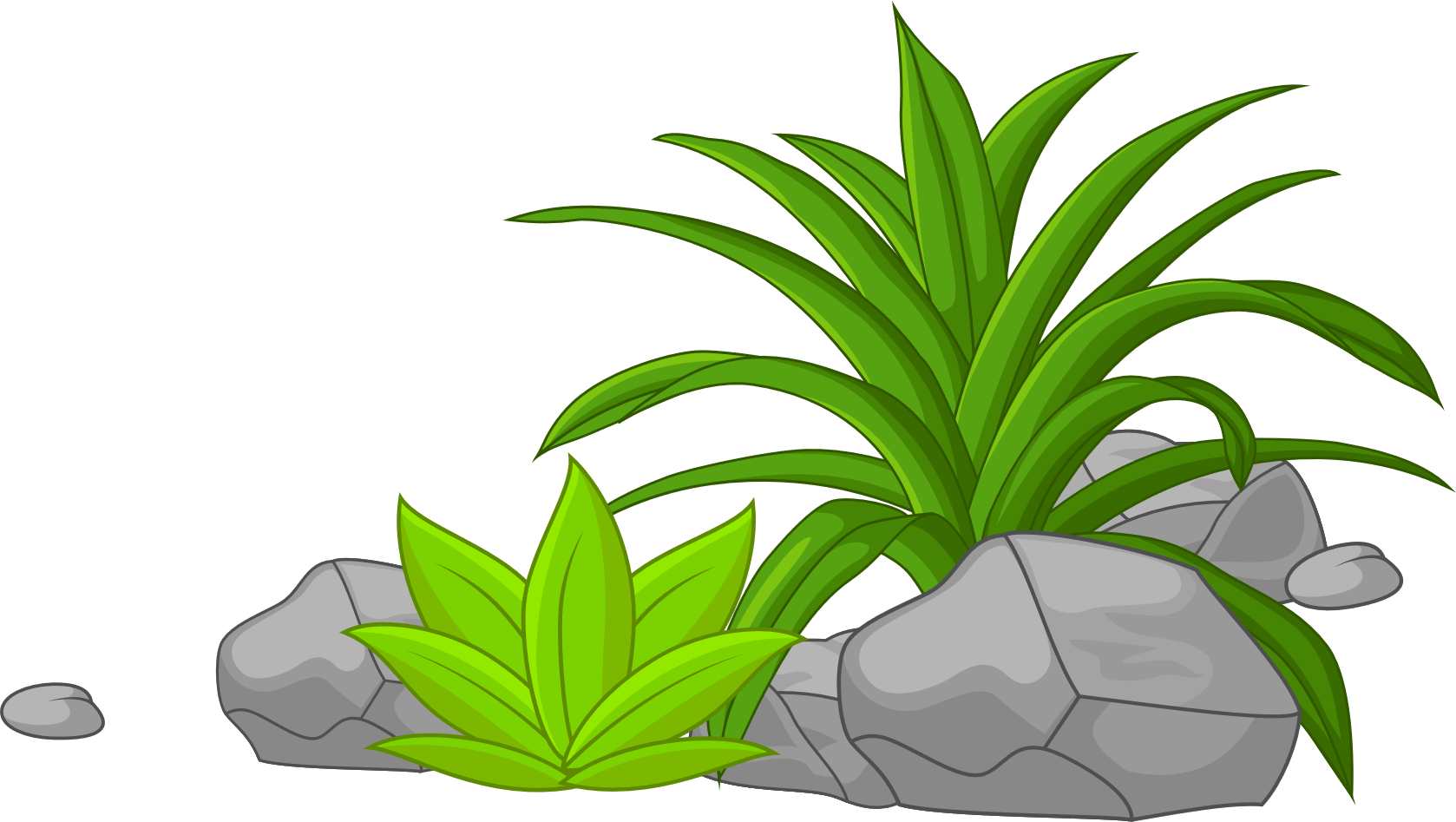 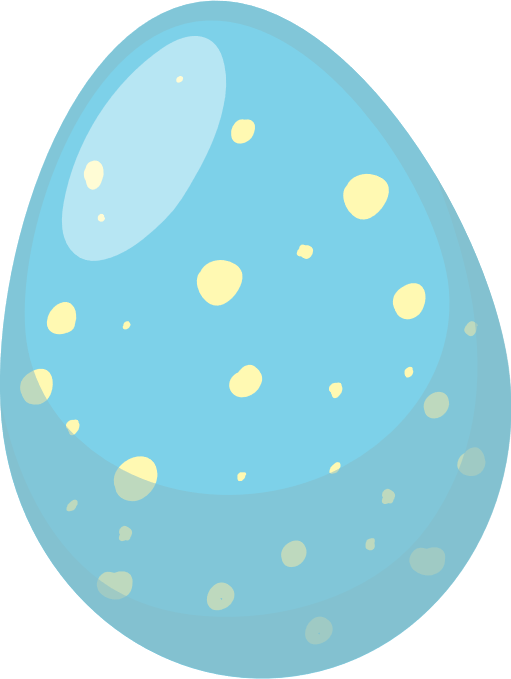 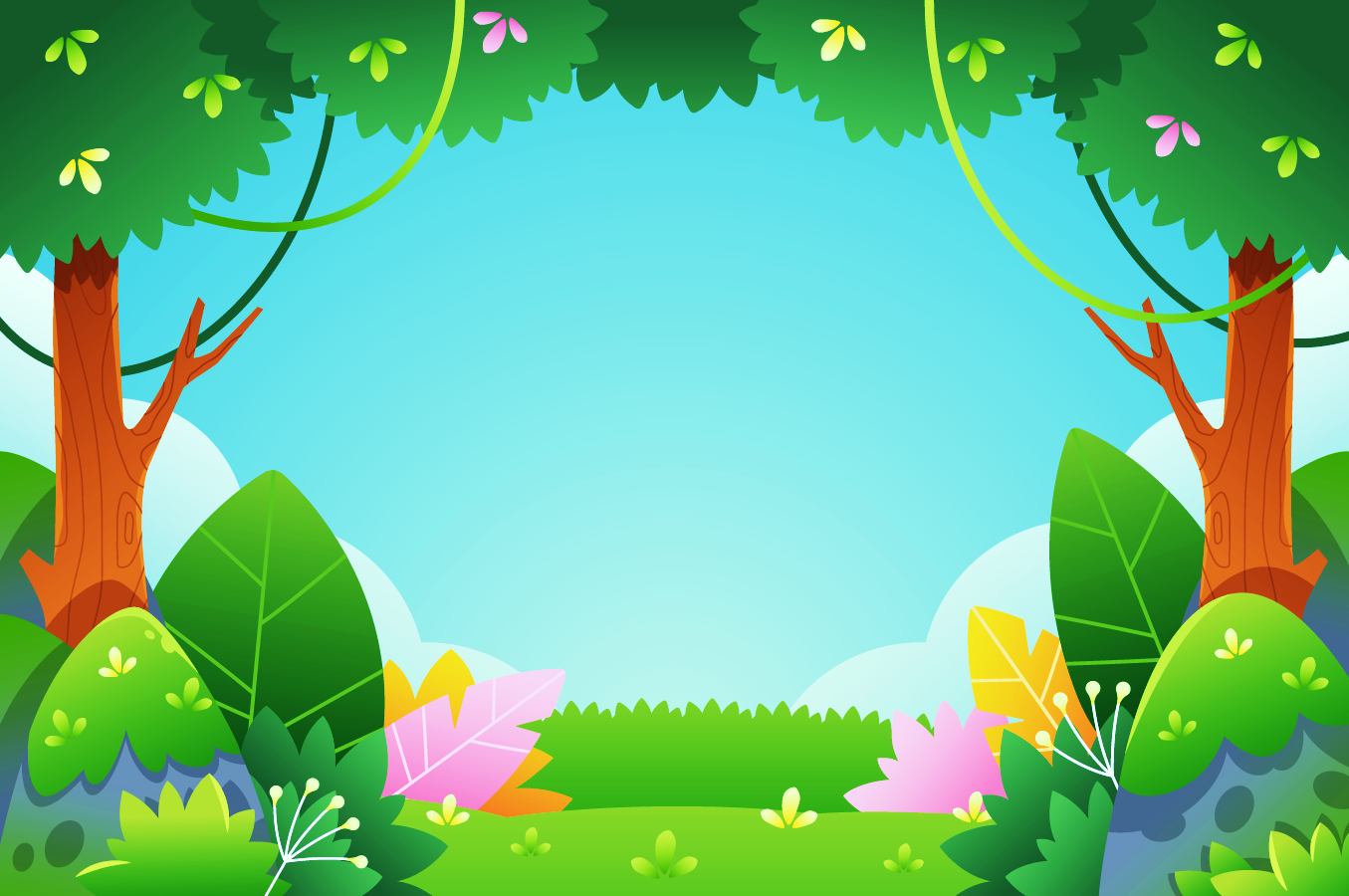 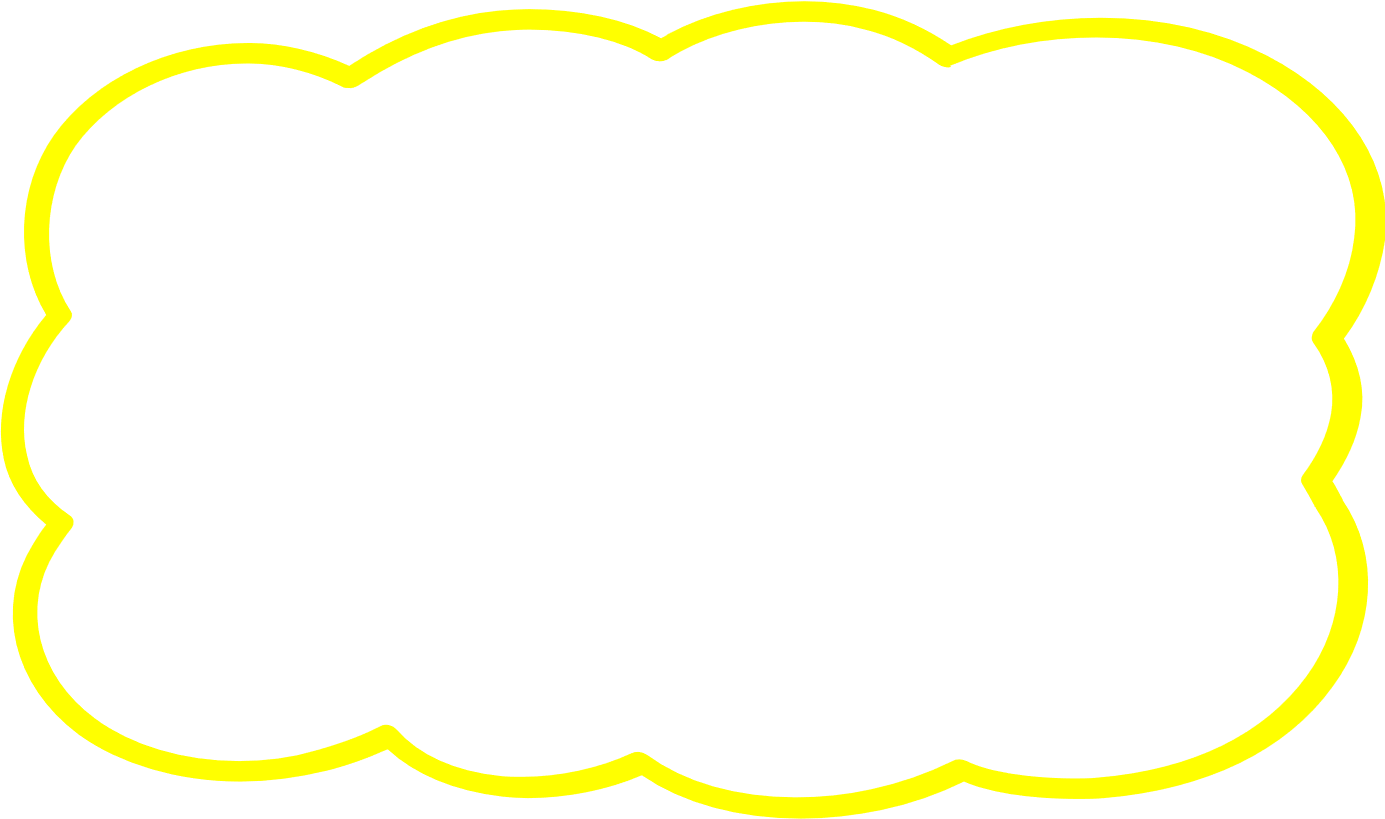 TRƯỜNG TIỂU HỌC QUANG TRUNG
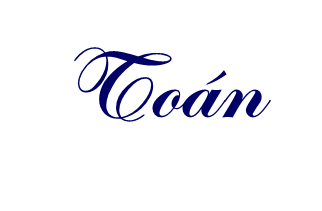 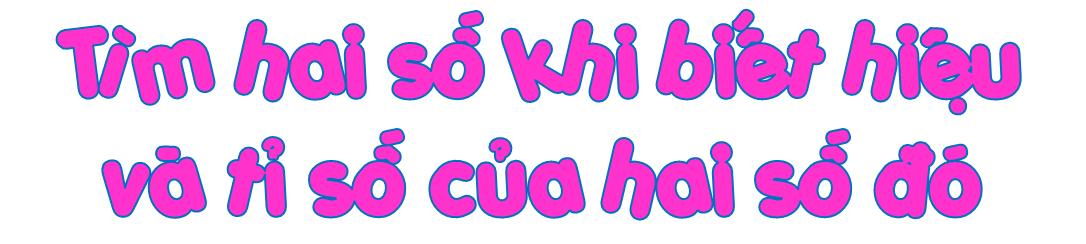 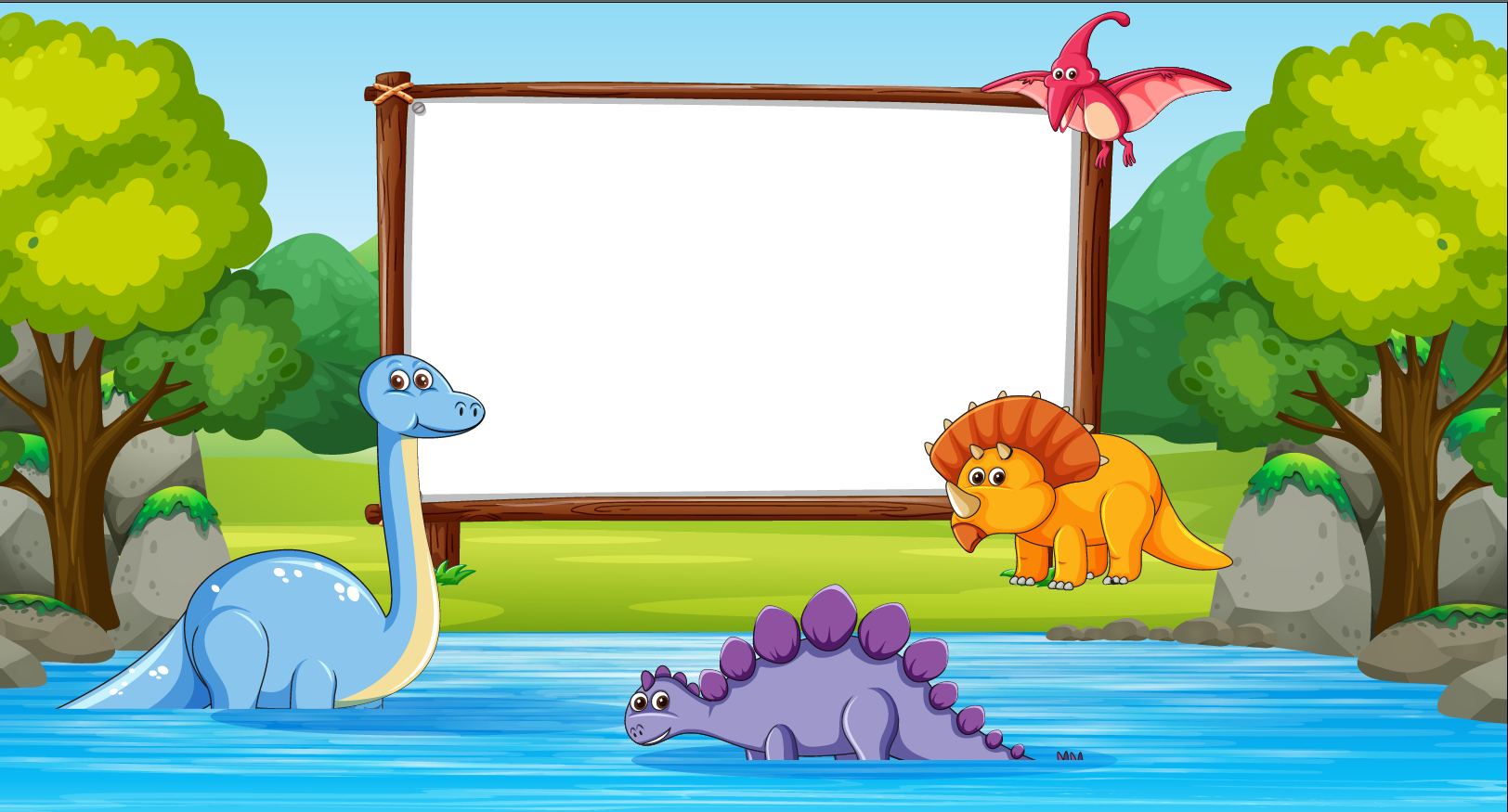 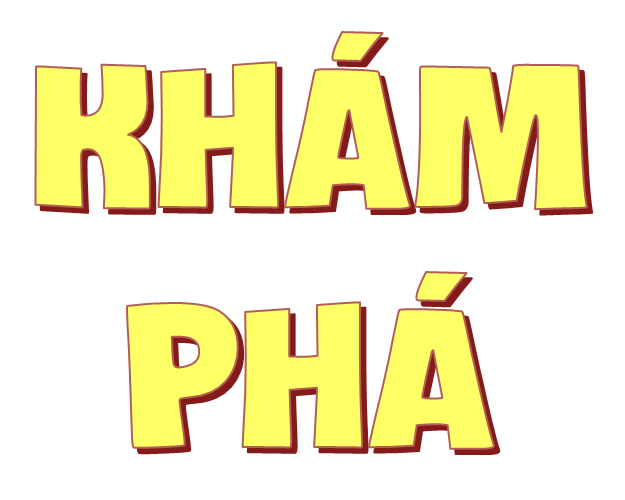 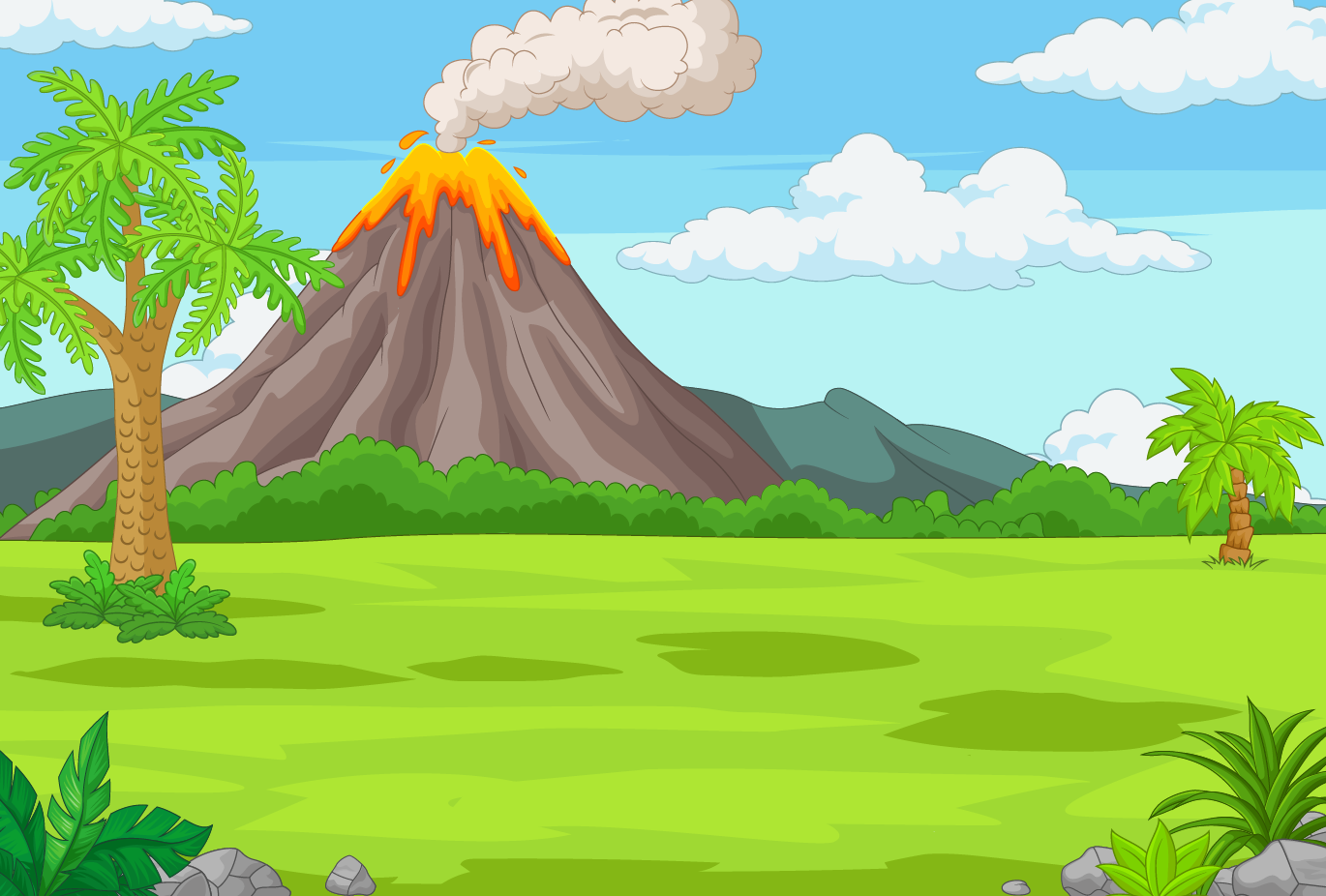 Thế hai chị em mình, mỗi người nhặt được bao nhiêu hạt dẻ nhỉ?
Chia số hạt dẻ của chị làm 5 phần bằng nhau thì số hạt dẻ của em bằng 3 phần như thế. Biết 6 hạt dẻ tứng với 2 phần, từ đó tìm được số hạt dẻ của mỗi người đấy!
Vâng, em chỉ nhặt ít hơn con 6 hạt dẻ thôi!
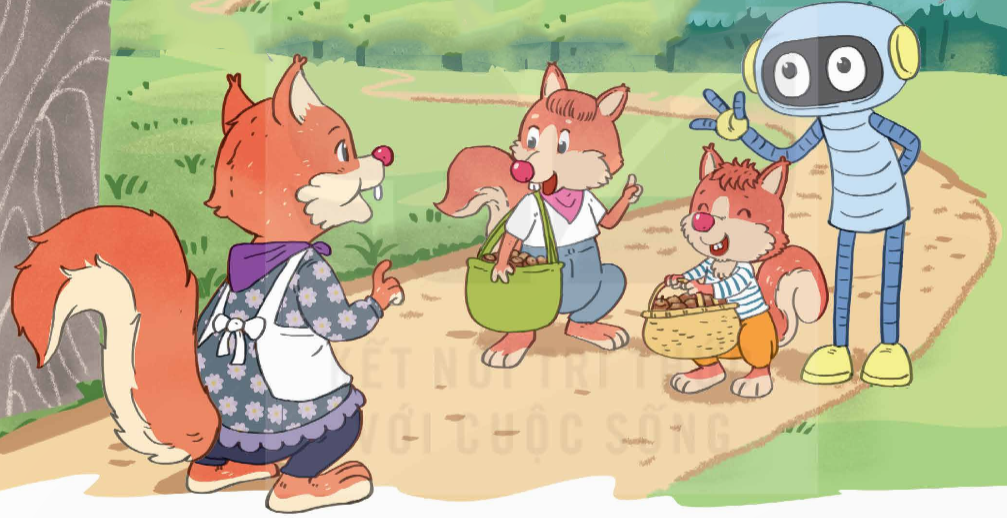 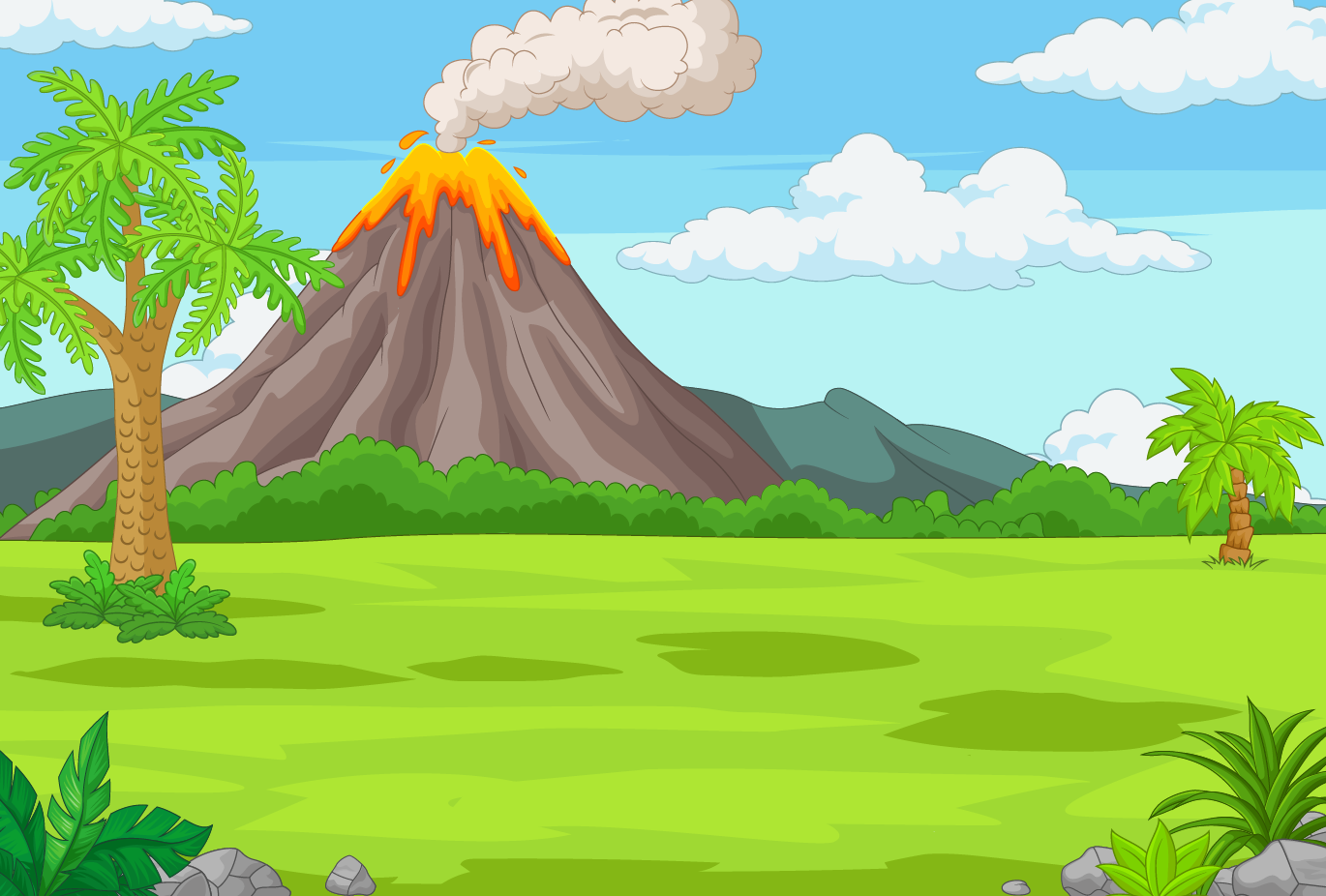 Bài giải:
Hiệu số phần bằng nhau là:
Ta có sơ đồ:
5 – 3 = 2 (phần)
Sóc chị:
Số hạt dẻ sóc chị nhặt được là:
6 hạt dẻ
Sóc em:
6 : 2 x 5 = 15 (hạt)
Số hạt dẻ sóc em nhặt được là:
15 – 6 = 9 (hạt)
Đáp số: Sóc chị: 15 hạt dẻ;
             Sóc em: 9 hạt dẻ
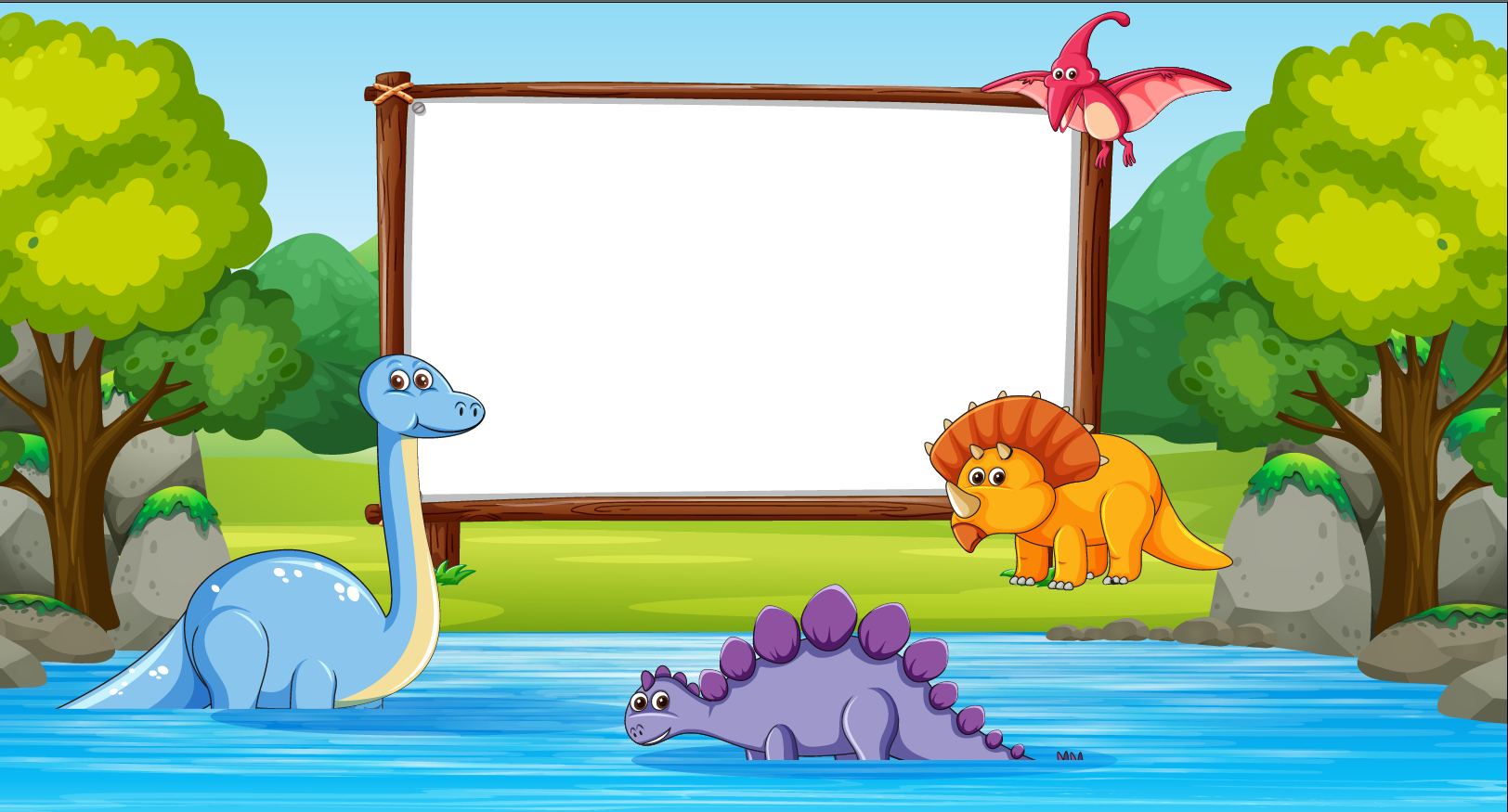 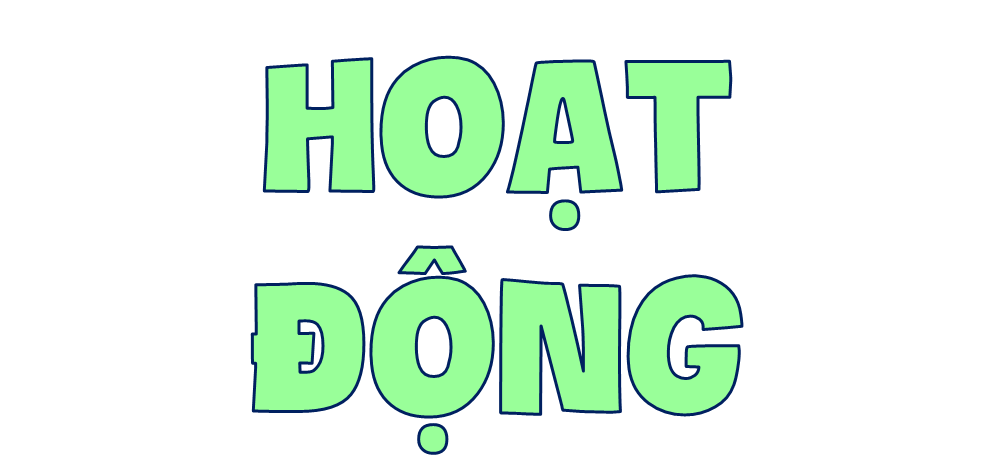 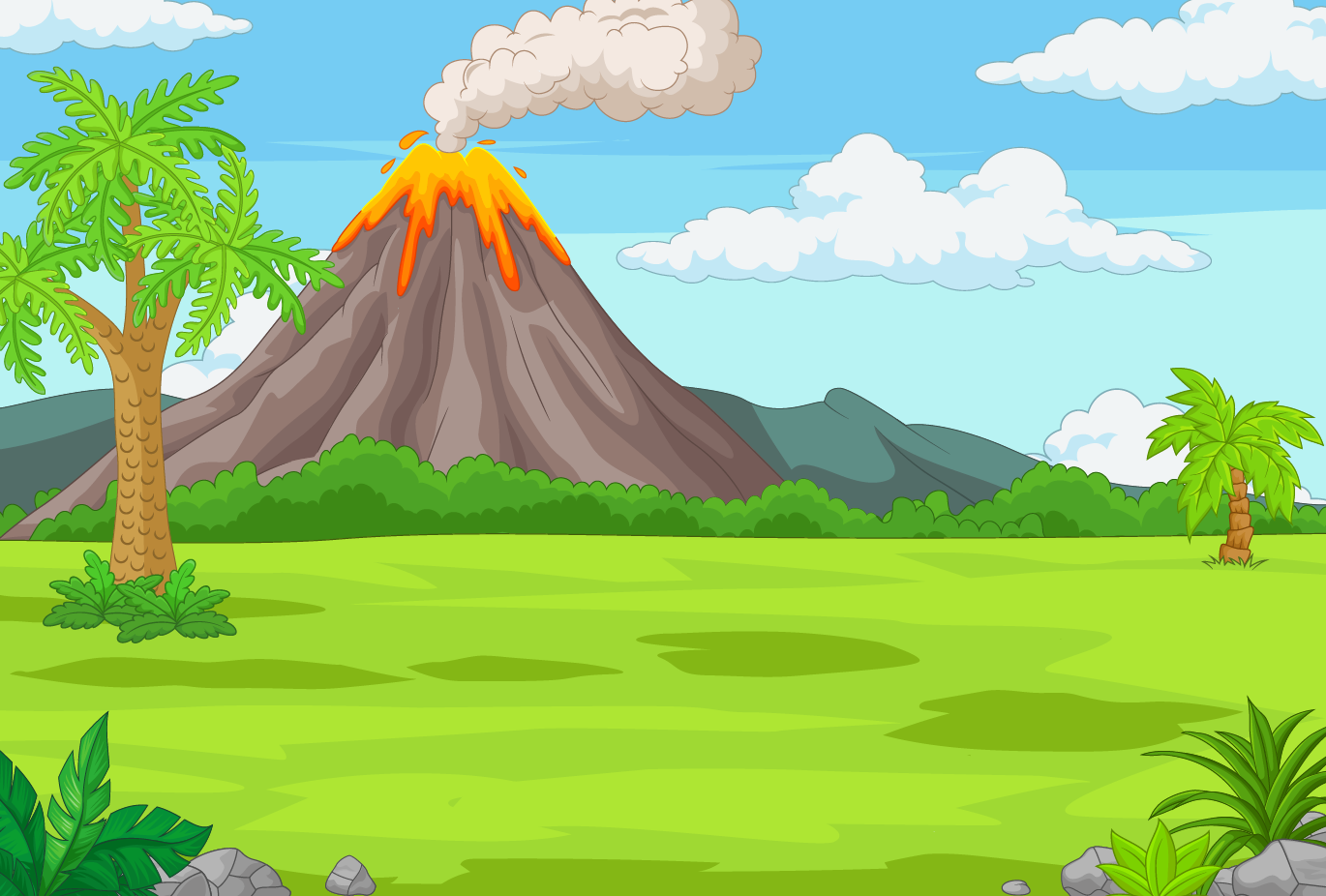 1
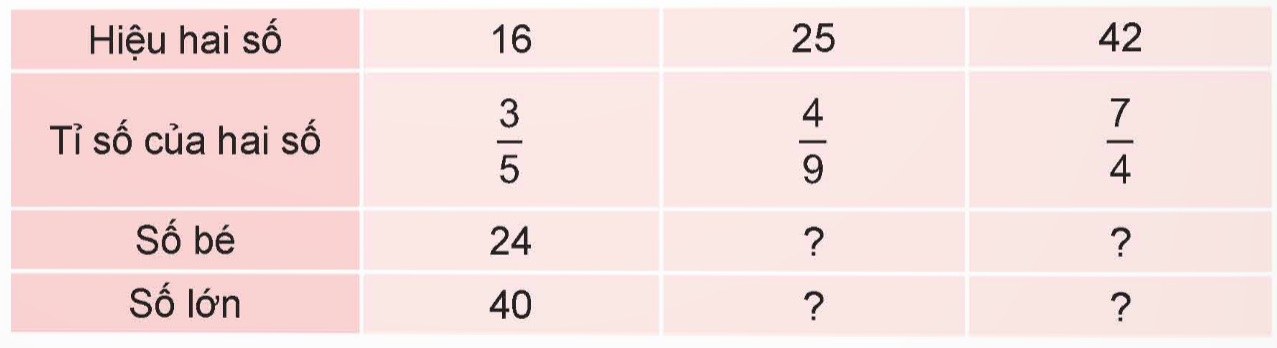 Số?
20
56
45
98
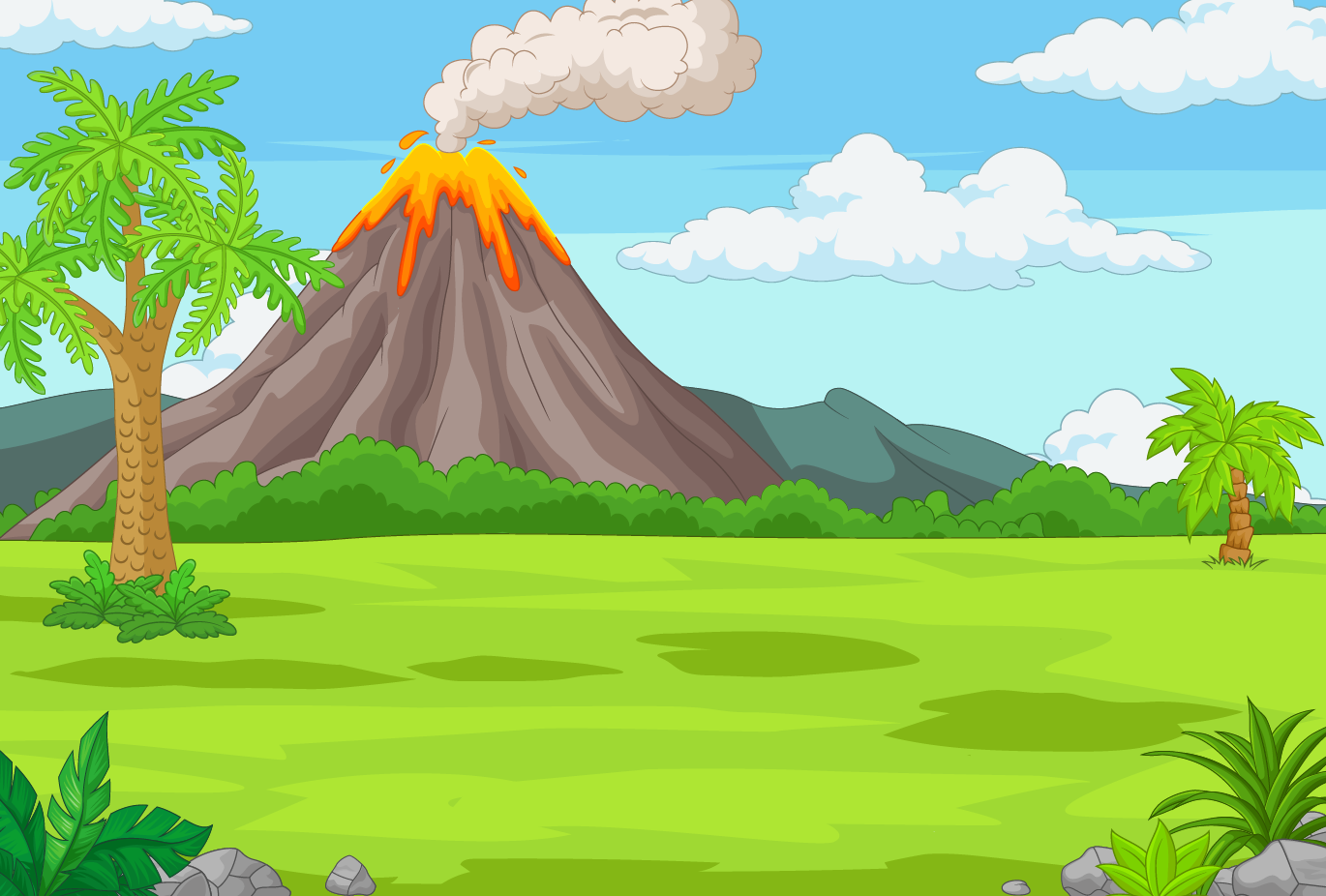 2
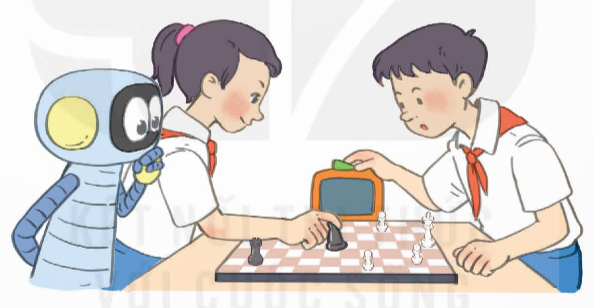 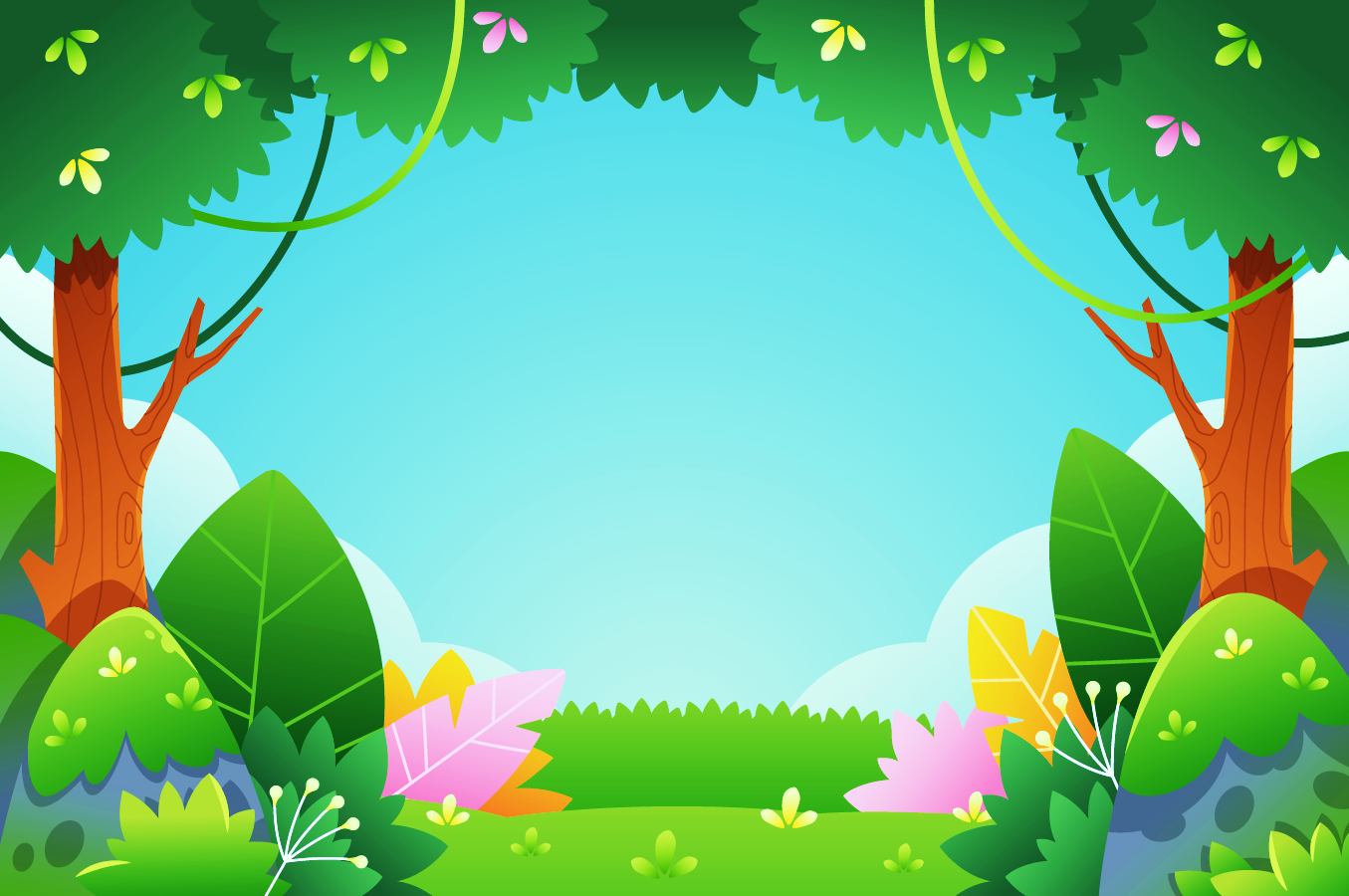 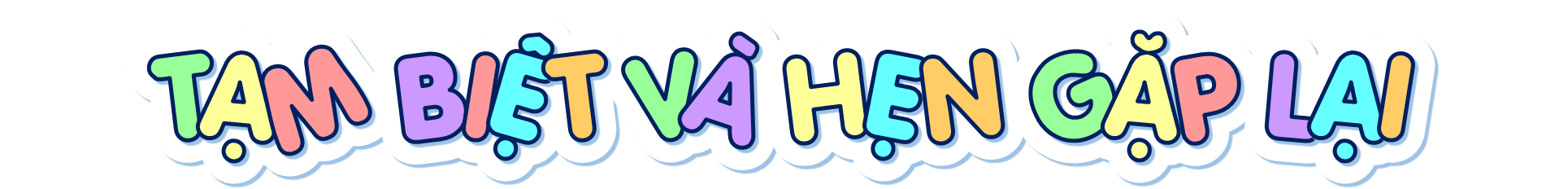